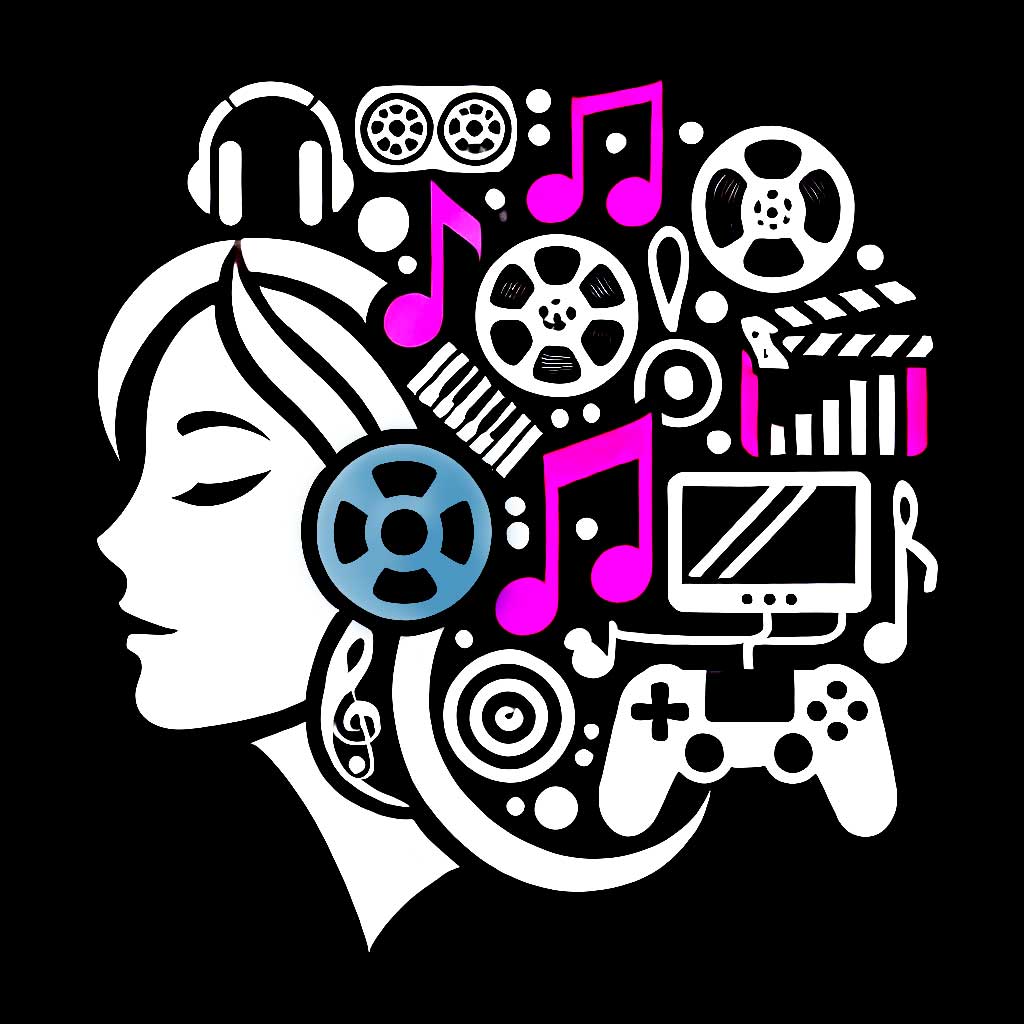 RESEARCH PROPOSAL PRESENTATION
THE IMPACT OF 
LARGE LANGUAGE MODELS
IN MEDIA AND ENTERTAINMENT
Maria Ingold
MSc Artificial Intelligence
University of Essex Online
Research Methods and Professional Practice
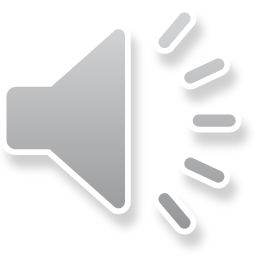 FIGURE 1 | ChatGPT 4o and human created
12693772
CHATGPT 4o
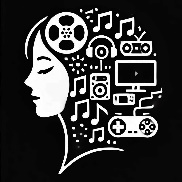 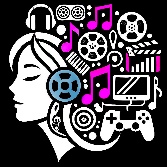 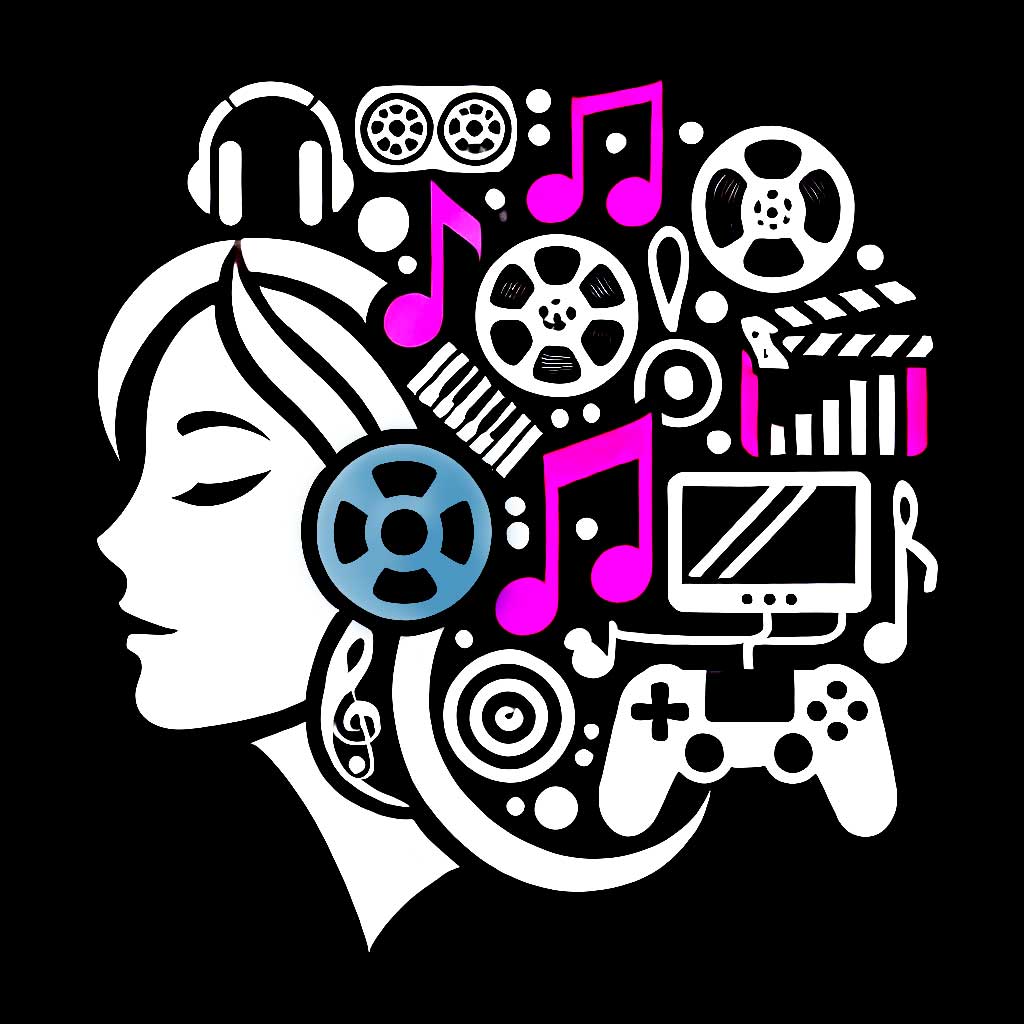 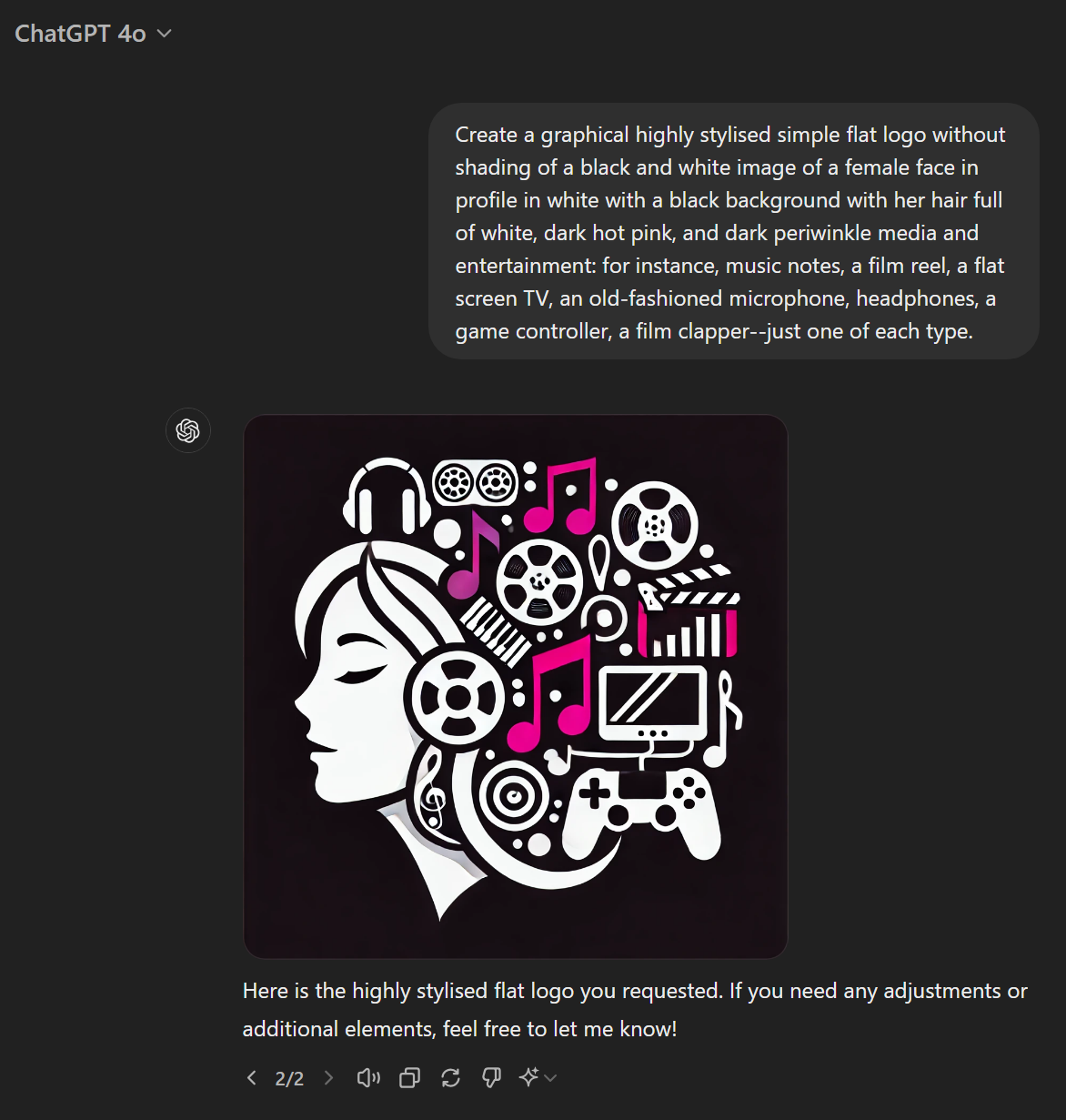 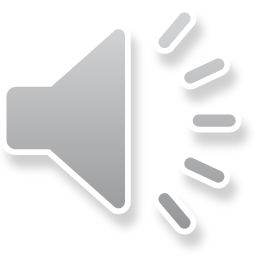 FIGURE 3 | Human modified image.
FIGURE 2 | ChatGPT 4o Large Language Model 
Prompt and second generation.  
(N.B. Links cannot be provided as only work for account owner.)
12693772
Citation: (OpenAI, 2024)
SUITABILITY
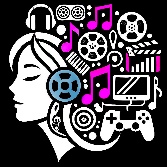 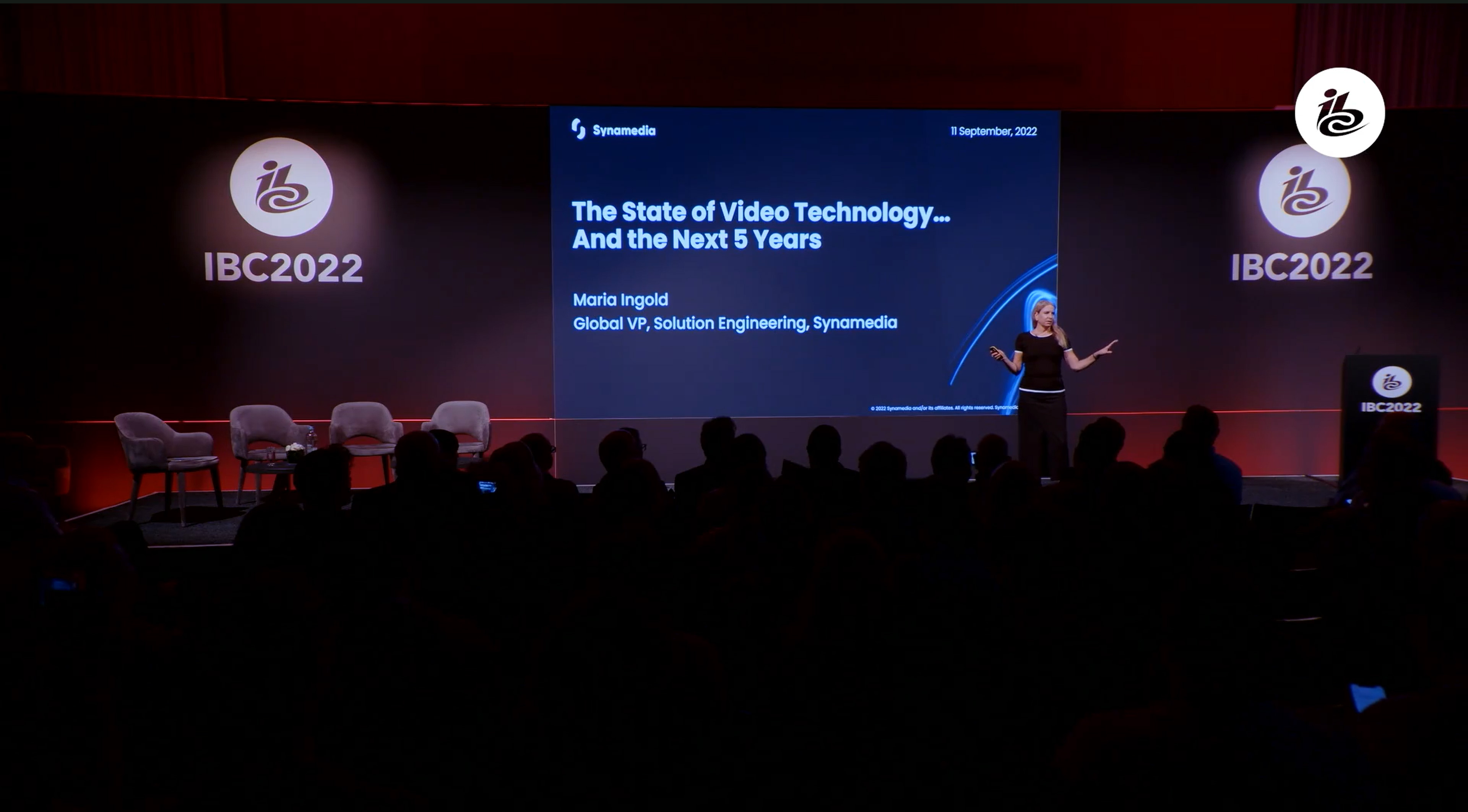 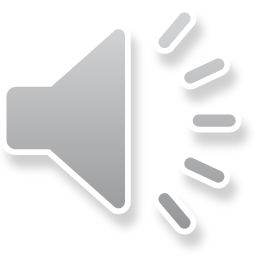 12693772
Citations: (Dawson, 2015; International Broadcasting Convention, 2022)
Natural Language Processing (NLP)
SIGNIFICANCE: LLM
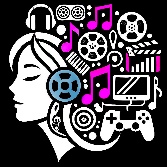 (ML)
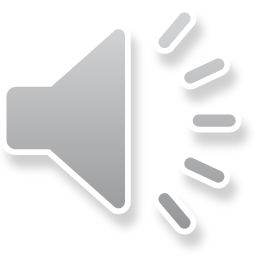 FIGURE 4 | How LLMs fit into AI
12693772
Citations: (Vaswani et al., 2017; Hadi et al., 2023; Raiaan et al., 2024)
SIGNIFICANCE: LLM
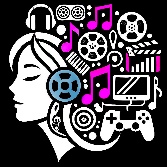 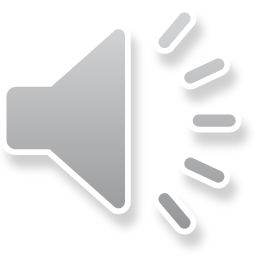 FIGURE 5 | Example of LLMs in billions of parameters from McCandless et al. (2024) data
12693772
Citations: (McCandless et al., 2024; Raiaan et al., 2024; Wu et al., 2024; )
SIGNIFICANCE: M&E
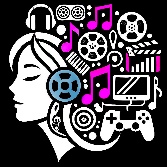 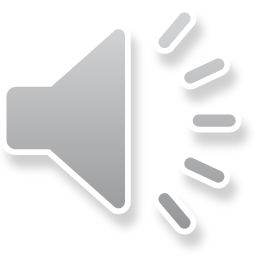 FIGURE 6 | Media and Entertainment (M&E) Subsectors
12693772
Citations: (Mordor Intelligence, N.D., Ingold, 2020, PWC, 2023b)
SIGNIFICANCE: M&E GROWTH DECLINE
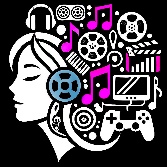 Forecast
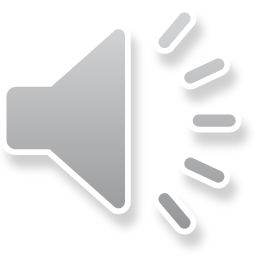 FIGURE 7 | Media and Entertainment (M&E) 2022 Revenue and Projected Annual Growth Decline (PWC, 2023)
12693772
Citations: (Chui et al., 2023; PWC, 2023b)
SIGNIFICANCE: LLMS IN M&E
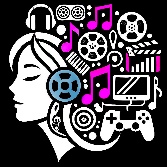 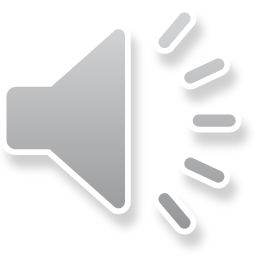 FIGURE 8 | LLMs in Media and Entertainment (M&E) Subsectors
12693772
Citations: (Martino et al., 2023, Zhao et al., 2023)
QUESTION, AIM AND OBJECTIVES
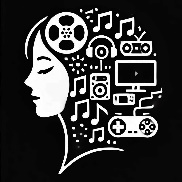 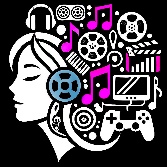 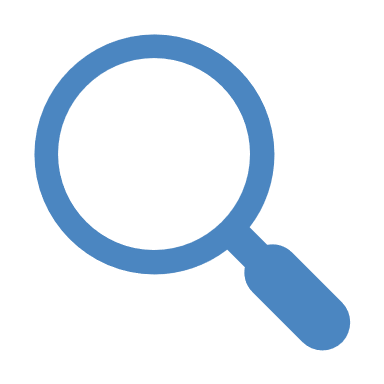 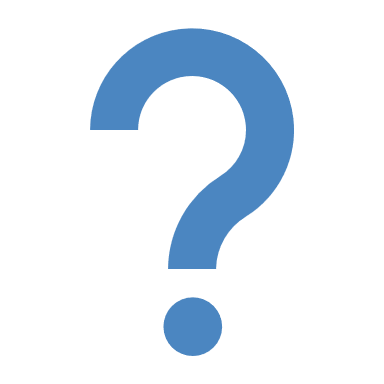 RESEARCH QUESTION: What are the impacts of LLMs across media and entertainment?
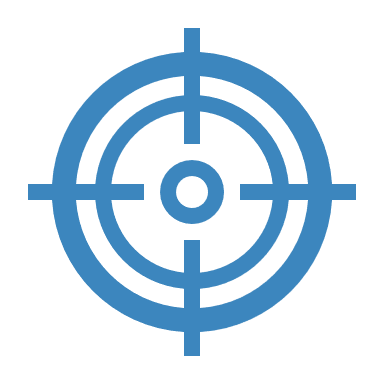 AIM: Explore LLM impact in media and entertainment
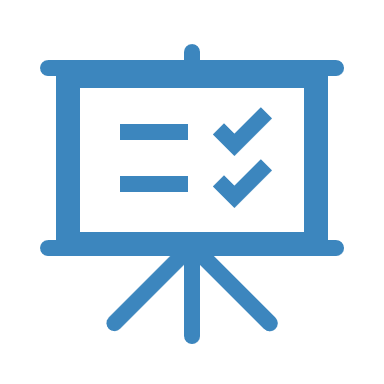 OBJECTIVES
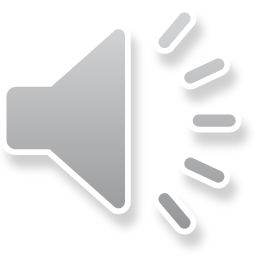 12693772
Citations: (Dawson, 2015)
LITERATURE REVIEW: LLM
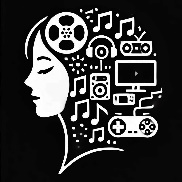 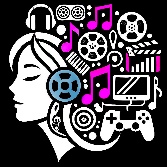 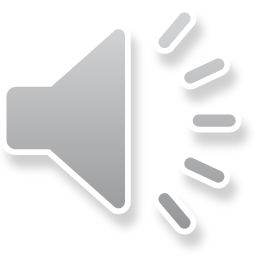 TABLE 1 | Media and Entertainment themes in LLM surveys and reviews
12693772
LITERATURE REVIEW: LLMS IN M&E
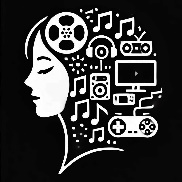 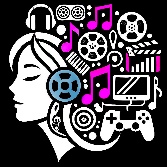 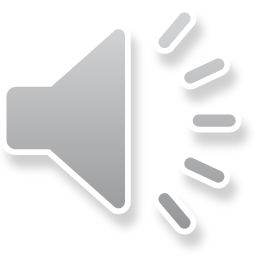 TABLE 2 | LLMs and Media and Entertainment
Additional Citations: (Google Scholar, N.D., Page et al., 2021; PWC, 2023b; Parvini, 2024)
12693772
LITERATURE REVIEW: PROS AND CONS
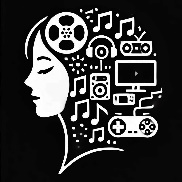 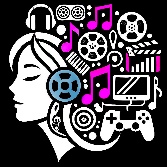 CON   PRO  TYPE
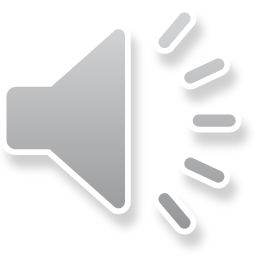 Citations: (Google Scholar, N.D.; Chui et al., 2023; PWC, 2023a; Bengesi et al., 2024; Gallotta et al., 2024; Peters & Matz, 2024; Raiaan et al., 2024)
TABLE 3 | Literature Review: Pros and Cons
12693772
DESIGN AND METHODOLOGY
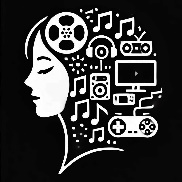 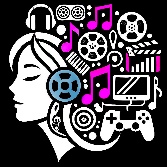 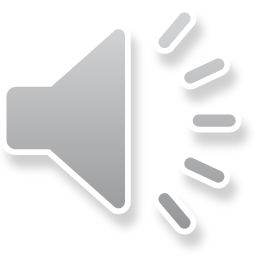 TABLE 4 | Design and Methodology
12693772
DESIGN AND METHODOLOGY
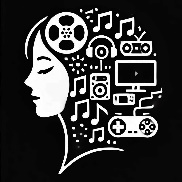 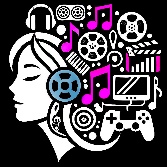 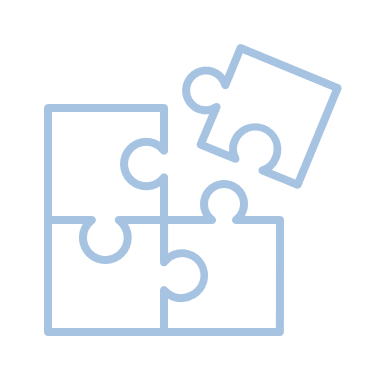 Large language model(s), media, entertainment
Industry
(private)
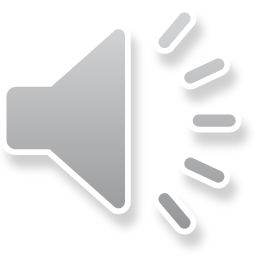 Academic
Industry
(public)
TABLE 5 | Data Collection
FIGURE 10 | Data Funnel
FIGURE 9 | Data Sources
12693772
Additional Citations: (Google Scholar, N.D.; Dawson, 2015)
ETHICS AND RISK ASSESSMENT
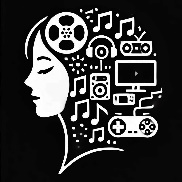 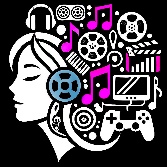 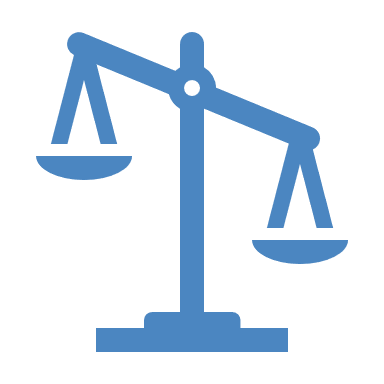 ETHICS
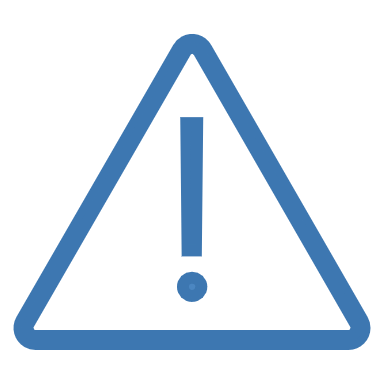 RISKS
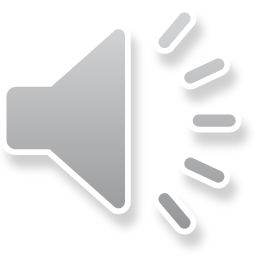 12693772
Citations: (BCS, N.D.; Dawson, 2015, Saunders et al., 2019)
TIMELINE
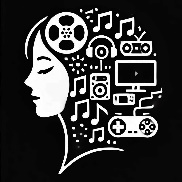 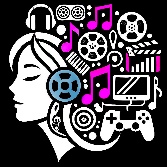 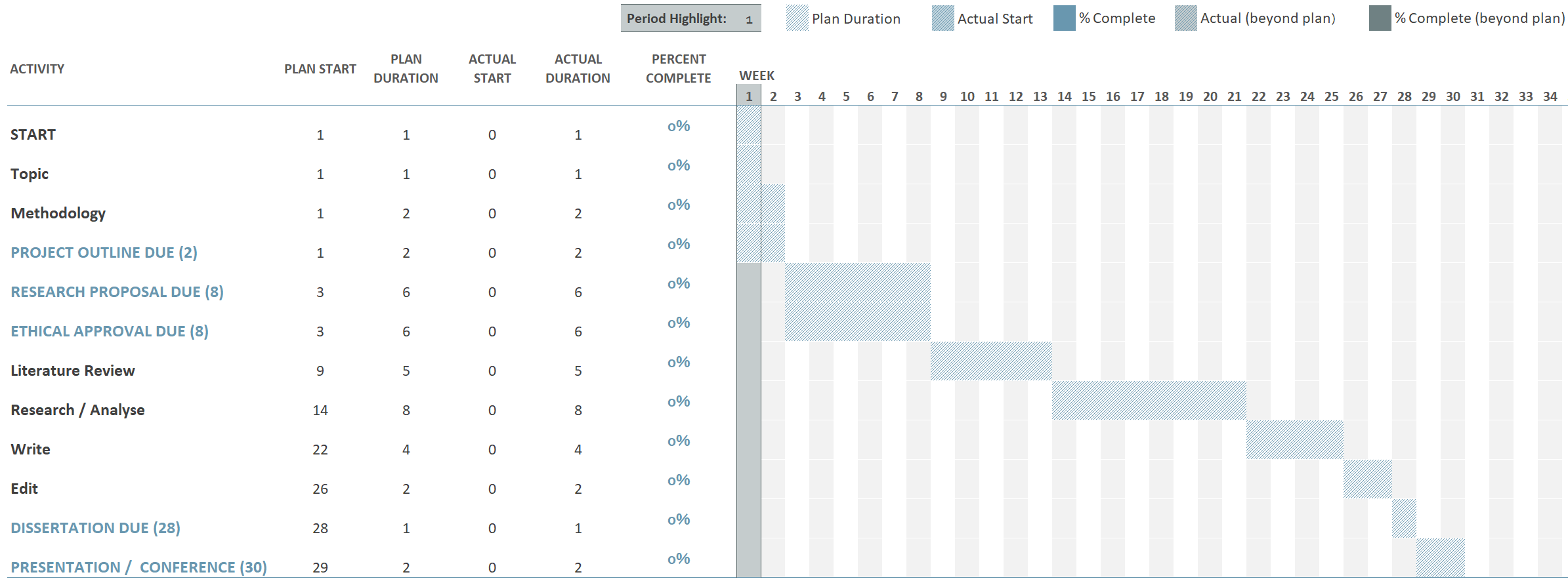 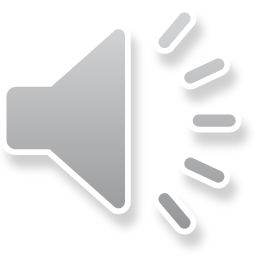 FIGURE 11 | Gantt chart
12693772
Citations: (University of Essex Online, N.Db; Dawson, 2015; Saunders et al., 2019)
ARTEFACTS AND CONCLUSION
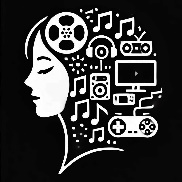 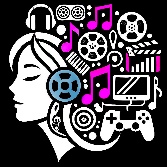 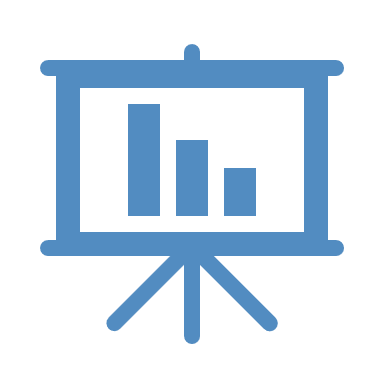 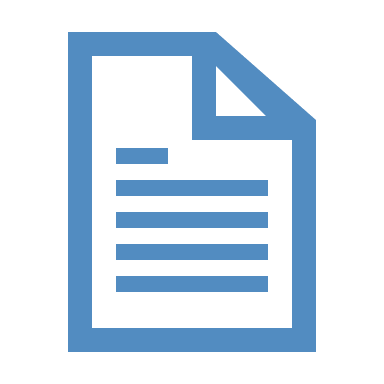 RESEARCH REPORT & PRESENTATION
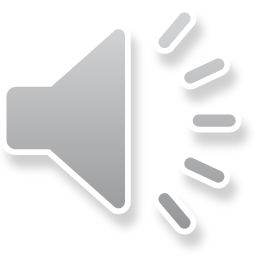 TABLE 6 | Report and presentation sections
12693772
Citations: (University of Essex Online, N.D.a; Dawson, 2015; PWC, 2023b)
REFERENCES
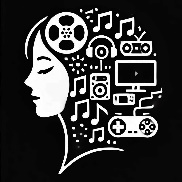 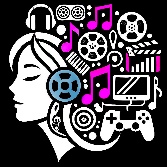 Bengesi, S., El-Sayed, H., Sarker, M., Houkpati, Y., Irungu, J., & Oladunni, T. (2024) Advancements in Generative AI: A Comprehensive Review of GANs, GPT, Autoencoders, Diffusion Model, and Transformers, IEEE Access 12: 69812–69837. DOI: https://doi.org/10.1109/ACCESS.2024.3397775.
British Computing Society (N.D.) BCS Code of Conduct for members - Ethics for IT professionals | BCS. Available from: https://www.bcs.org/membership-and-registrations/become-a-member/bcs-code-of-conduct [Accessed 3 May 2024].
BRM (N.D.) Research Design. Available from: https://research-methodology.net/research-methodology/research-design/#_ftn2 [Accessed 3 July 2024].
Chang, Y., Wang, X., Wang, J, Wu, Y., Yang, L., Zhu, K., Chen, H., Yi, X., Wang, C., Wang, Y., Ye, W., Zhang, Y., Chang, Y., Yu, P., Yang, Q. & Xie, X. (2024) A Survey on Evaluation of Large Language Models, ACM Transactions on Intelligent Systems and Technology 15(3). DOI: https://doi.org/10.1145/3641289.
Chui, M., Hazan, E., Robers, R., Singla, A., Smaje, K., Sukharevsky, A., Yee, L., Zemmel, R.(2023) The economic potential of generative AI: The next productivity frontier. Available from: https://www.mckinsey.com/capabilities/mckinsey-digital/our-insights/the-economic-potential-of-generative-ai-the-next-productivity-frontier [Accessed 29 July 2023].
Dawson, C.W. (2015) Projects in Computing and Information Systems. 3rd ed. Harlow: Pearson.
Fan, L., Li, L., Ma, Z., Lee, S., Yu, H., & Hemphill, L. (2024) A Bibliometric Review of Large Language Models Research from 2017 to 2023, ACM Transactions on Intelligent Systems and Technology [Preprint]. DOI: https://doi.org/10.1145/3664930.
12693772
REFERENCES
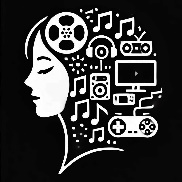 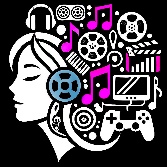 Gallotta, R., Todd, G., Zammit, M., Earle, S., Liapis, A., Togelius, J., & Yannakakis, G. (2024) Large Language Models and Games: A Survey and Roadmap. Available from: https://arxiv.org/abs/2402.18659v1 [Accessed 2 July 2024].
Google Scholar (N.D.) Google Scholar. Available from: https://scholar.google.co.uk/ [Accessed 1 July 2024].
Hadi, M., Al-Tashi, Q., Qureshi, R., Shah, A., Muneer, A., Irfan, M., Zafar, A., Shaikh, M., Akhtar, N., Wu, J., Mirjalili, S., Muneer, A. & Ali Al-Garadi, M. (2023) Large Language Models: A Comprehensive Survey of its Applications, Challenges, Limitations, and Future Prospects, Authorea Preprints [Preprint]. DOI: https://doi.org/10.36227/TECHRXIV.23589741.V4.
Huang, J. & Chen-Chuan Chang, K. (2022) Towards Reasoning in Large Language Models: A Survey, Findings of the Association for Computational Linguistics 1049–1065. DOI: https://doi.org/10.18653/v1/2023.findings-acl.67.
Ingold, M. (2020) Tech Expert: Inside OTT, IBC365. Available from: https://www.ibc.org/tech-expert-inside-ott/5399.article [Accessed 10 June 2024].
International Broadcasting Convention (2022) The John Logie Baird Lecture: The State of Video Technology and the Next 5 Years. Available from: https://www.ibc.org/video/the-john-logie-baird-lecture-the-state-of-video-technology-and-the-next-5-years/9086.article [Accessed 29 June 2024].
12693772
REFERENCES
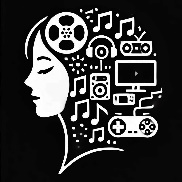 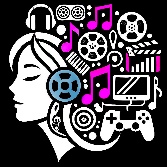 Martino, A., Iannelli, M. & Truong, C. (2023) Knowledge Injection to Counter Large Language Model (LLM) Hallucination, Lecture Notes in Computer Science (including subseries Lecture Notes in Artificial Intelligence and Lecture Notes in Bioinformatics) 13998 LNCS: 182–185. DOI: https://doi.org/10.1007/978-3-031-43458-7_34/TABLES/3.
McCandless, D., Evans, T. & Barton, P. (2024) The Rise and Rise of A.I. Large Language Models (LLMs), Information is Beautiful. Available from: https://informationisbeautiful.net/visualizations/the-rise-of-generative-ai-large-language-models-llms-like-chatgpt/ [Accessed 27 June 2024].
Mordor Intelligence (N.D.) Media & Entertainment Market Landscape (2023-2028). Available from: https://www.mordorintelligence.com/industry-reports/media-and-entertainment-market-landscape [Accessed 30 June 2024].
OpenAI (2024) Hello GPT-4o. Available from: https://openai.com/index/hello-gpt-4o/ [Accessed 30 June 2024].
Page, M., McKenzie, J. Bossuyt, P., Boutron, I., Hoffmann, T., Mulrow, C., Shamseer, L., Tetzlaff, J., Akl, E., Brennan, S., Chou, R., Glanville, J., Grimshaw, J., Hróbjartsson, A., Lalu, M., Li, T., Loder, E, Mayo-Wilson, E., McDonald, S., McGuinness, L., Stewart, L., Thomas, J., Tricco, A., Welch, V., Whiting, P. & Moher, D. (2021) The PRISMA 2020 statement: an updated guideline for reporting systematic reviews, BMJ  372. DOI: https://doi.org/10.1136/BMJ.N71.
Parvini, S. (2024) Hollywood’s video game actors want to avoid a strike. The sticking point in their talks? AI, ABC News. Available from: https://abcnews.go.com/Business/wireStory/hollywoods-video-game-actors-avoid-strike-sticking-point-111467875 [Accessed 30 June 2024].
12693772
REFERENCES
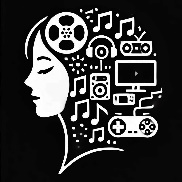 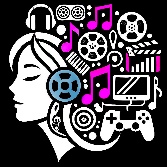 Peters, H. & Matz, S.C. (2024) Large language models can infer psychological dispositions of social media users, PNAS Nexus 3(6). DOI: https://doi.org/10.1093/PNASNEXUS/PGAE231.
PWC (2023a) Generative AI opportunities for the media and entertainment industry. Available from: https://www.pwc.com/us/en/technology/alliances/library/microsoft-gen-ai-media-entertainment.html [Accessed 2 March 2024].
PWC (2023b) Perspectives from the Global Entertainment & Media Outlook 2023–2027. Available from: https://www.pwc.com/gx/en/industries/tmt/media/outlook/insights-and-perspectives.html [Accessed 30 June 2024].
QuestionPro (N.D.) What is Research - Definition, Types, Methods & Examples. Available from: https://www.questionpro.com/blog/what-is-research/ [Accessed 24 June 2024].
Raiaan, M., Mukta, M., Fatema, K., Fahad, N., Sakib, S., Mim, M., Ahmad, J., Ali, M. & Azam, S. (2024) A Review on Large Language Models: Architectures, Applications, Taxonomies, Open Issues and Challenges, IEEE Access 12: 26839–26874. DOI: https://doi.org/10.1109/ACCESS.2024.3365742.
Saunders, M.N.K., Lewis, P. & Thornhill, A. (2019) Research Methods for Business Students. 8th ed. Pearson.
12693772
REFERENCES
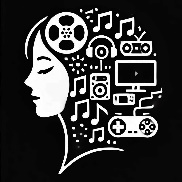 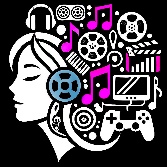 Tokayev, K.-J. (2023) Ethical Implications of Large Language Models: A Multidimensional Exploration of Societal, Economic, and Technical Concerns, International Journal of Social Analytics 8(9): 17–33. Available from: https://norislab.com/index.php/ijsa/article/view/42 [Accessed 1 July 2024].
University of Essex Online (N.D.a) Time Management and Planning. Available from: https://www.my-course.co.uk/pluginfile.php/842/course/section/213315/3.%20Transcript%20-%20Time%20Management%20and%20Planning.pdf [Accessed 5 July 2024].
University of Essex Online (N.D.b) Writing Your Dissertation. Available from: https://www.my-course.co.uk/pluginfile.php/842/course/section/213315/4.%20Transcript%20-%20Writing%20your%20dissertation.pdf [Accessed 5 July 2024].
Vaswani, A., Brain, G., Shazeer, N., Parmar, N., Uszkoreit, J., Jones, L., Gomez, A., Kaiser, L. & Polosukhin, I. (2017) Attention Is All You Need, in NIPS’ 17: Proceedings of the 31st International Conference on Neural Information Processing Systems. Red Hook, NY, USA: Curran Associates Inc. 6000–6010. DOI: https://doi.org/10.5555/3295222.3295349.
Wu, J., Gan, W., Chen, Z., Wan, S. & Yu, P. (2023) Multimodal Large Language Models: A Survey, Proceedings - 2023 IEEE International Conference on Big Data, BigData 2023 2247–2256. DOI: https://doi.org/10.1109/BIGDATA59044.2023.10386743.
Zhao, W.X., Zhou, K., Li, J., Tang, T., Wang, X., Hou, Y., Min, Y., Zhang, B., Zhang, J., Dong, Z., Du, Y., Yang, C., Chen, Y., Jiang, J., Ren, R., Li, Y., Tang, X., Liu, Z., Liu, P., Nie, J. & Wen, J. (2023) A Survey of Large Language Models. DOI: https://doi.org/10.48550/arXiv.2303.18223.
12693772